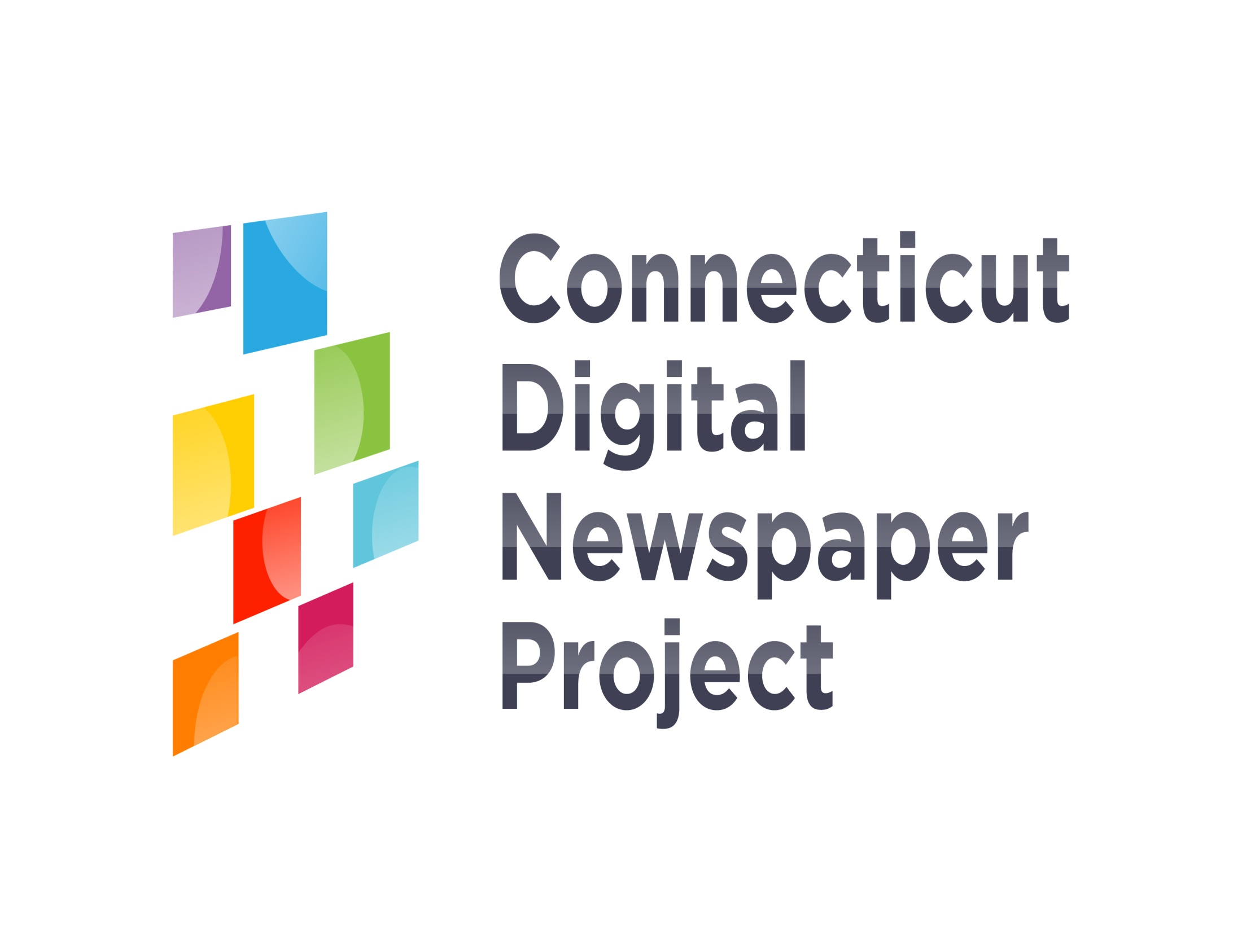 www.ctdigitalnewspaperproject.org
Connecticut Social Studies Framework –HS History
From the 1870s - present

Focus on inquiry not facts

Changes in society & economic development

Variety of sources & perspectives. 

Guided investigation of compelling questions
Secondary Social Studies Framework--High School History
Theme:  . . . conceptions of freedom and equality changed over the course of U.S. history for members of various racial, ethnic, religious, and gender minority groups? 


Content Areas: 
		Civil rights movements of early 20th c. 
           Progressivism (Progressive Era Reform)	 Industrialization & Rise of Organized Labor
	        Immigration
	        Suffrage
	        Emergence of US as global power
Compelling Questions
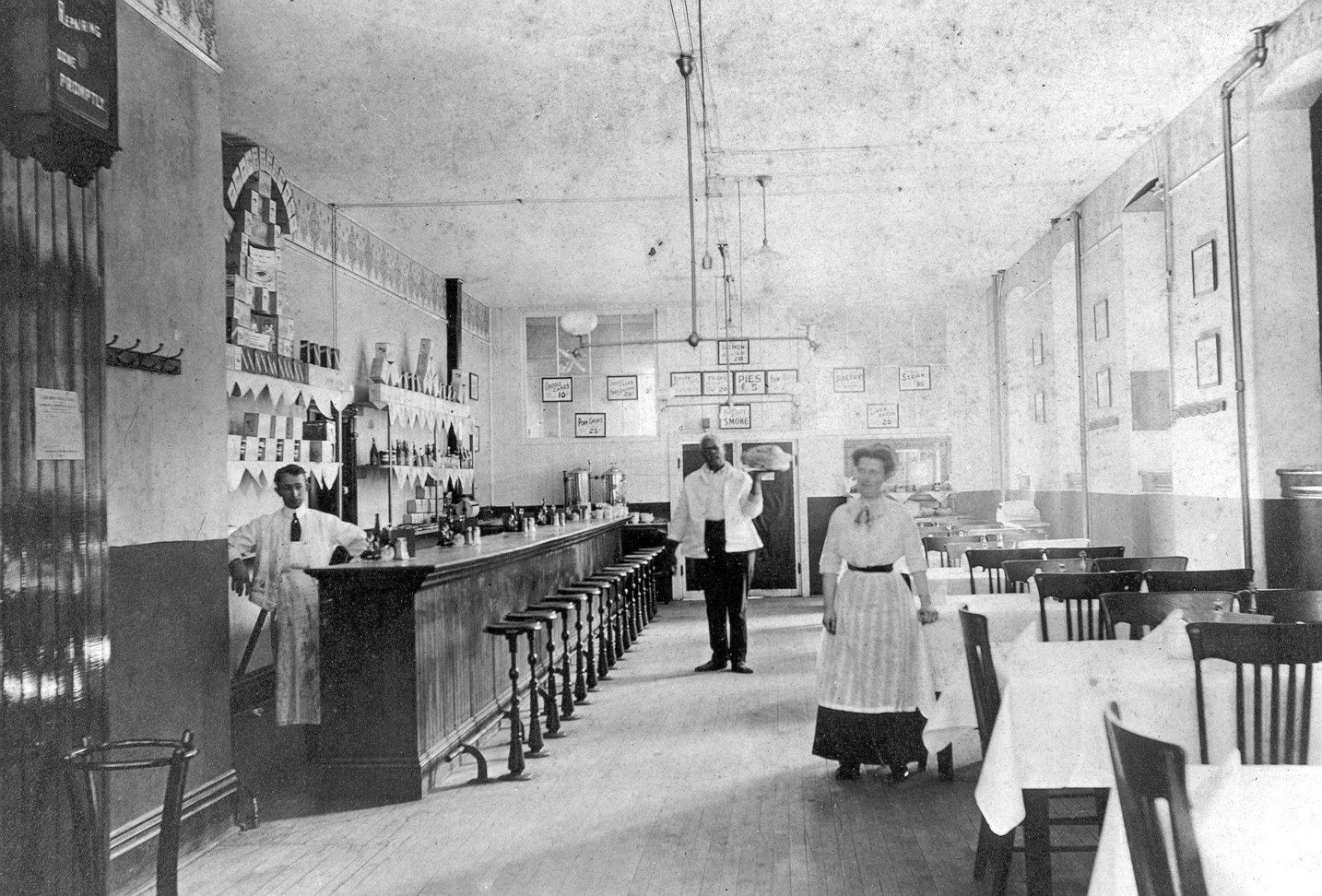 How have American concepts of freedom and equality changed over time?
Has America/Connecticut always been a “land of opportunity”?

Do laws and rules promote or hinder freedom and equality?
Historic State Newspapers
Gilded Age & Progressive Era

New Haven Journal Courier,  1880-1908

Waterbury Democrat,  1887-1908

Newtown Bee,  1877-1909

Bridgeport Evening Farmer, 1909-1922

Norwich Bulletin, 1909-1922
What can be found in newspapers of record?
Connecticut Supreme Court rules that a barber-shop was NOT a place of public accommodation,  March 1907
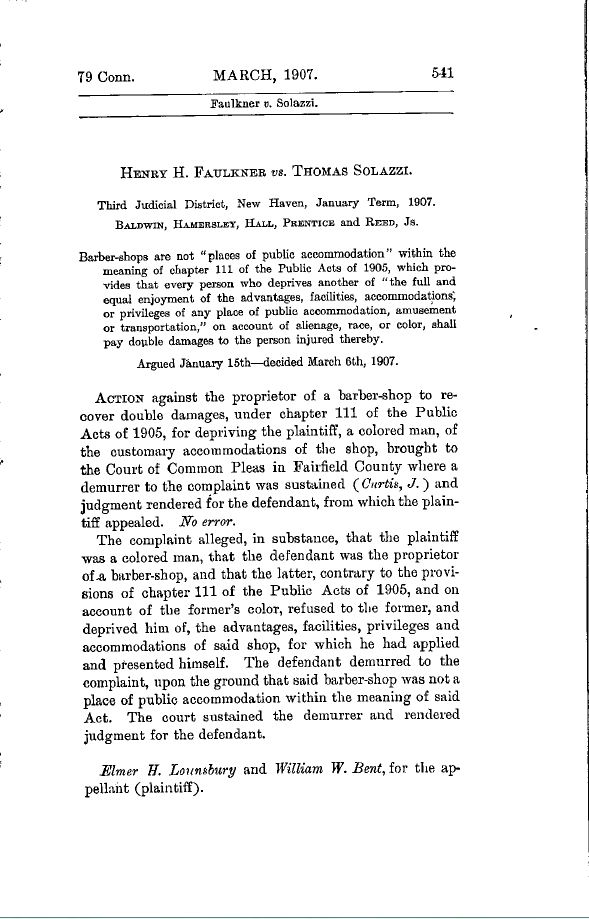 June 2017
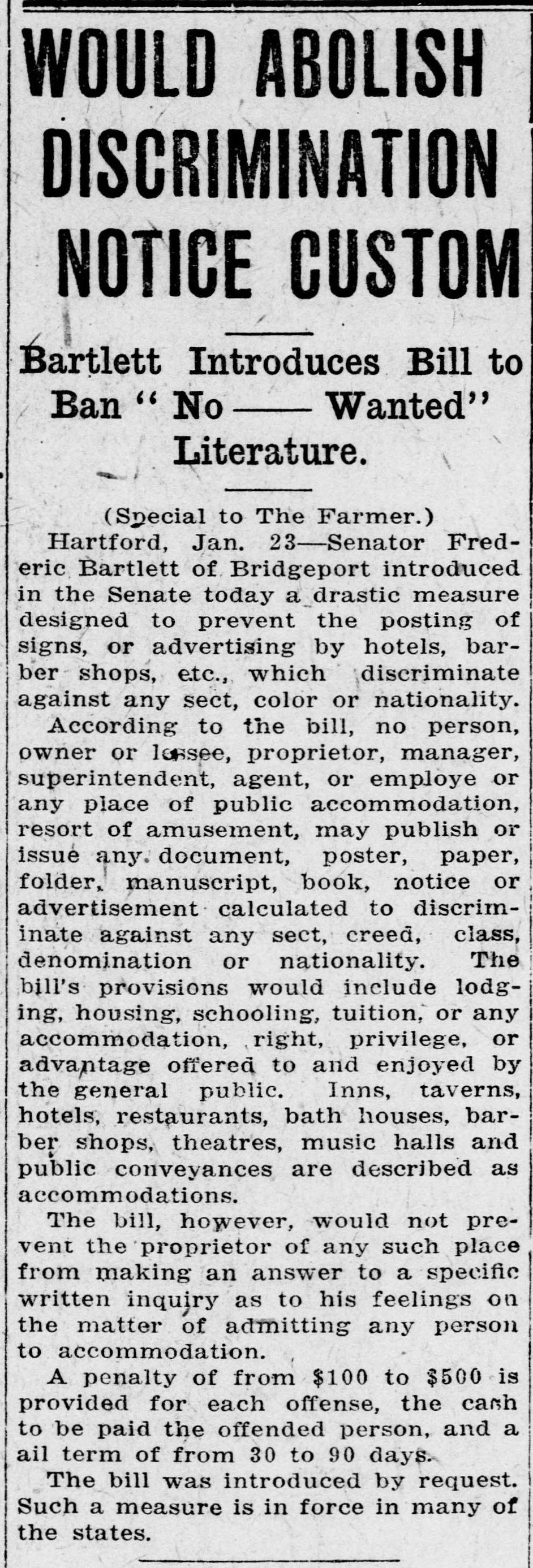 Using Historic Newspapers for Inquiry- Based Instruction
Bridgeport Evening Farmer, January 23, 1917
The Civil Rights Bill of 1875, which outlawed discrimination in public accommodations, was declared unconstitutional by the U.S. Supreme Court in 1883.
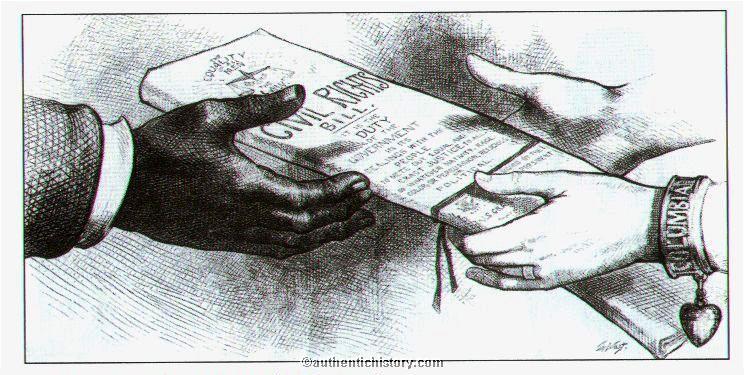 Activists Turn to State Bills to End Discrimination in Public Accommodations in the North
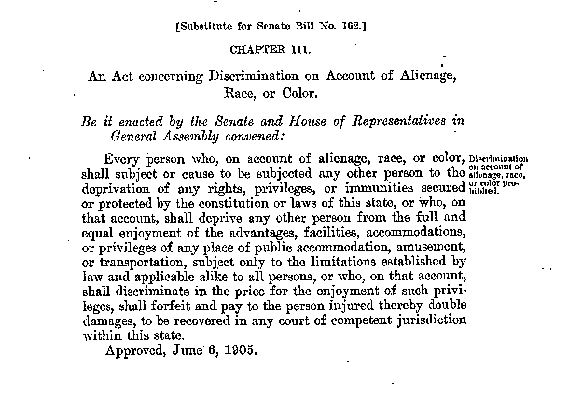 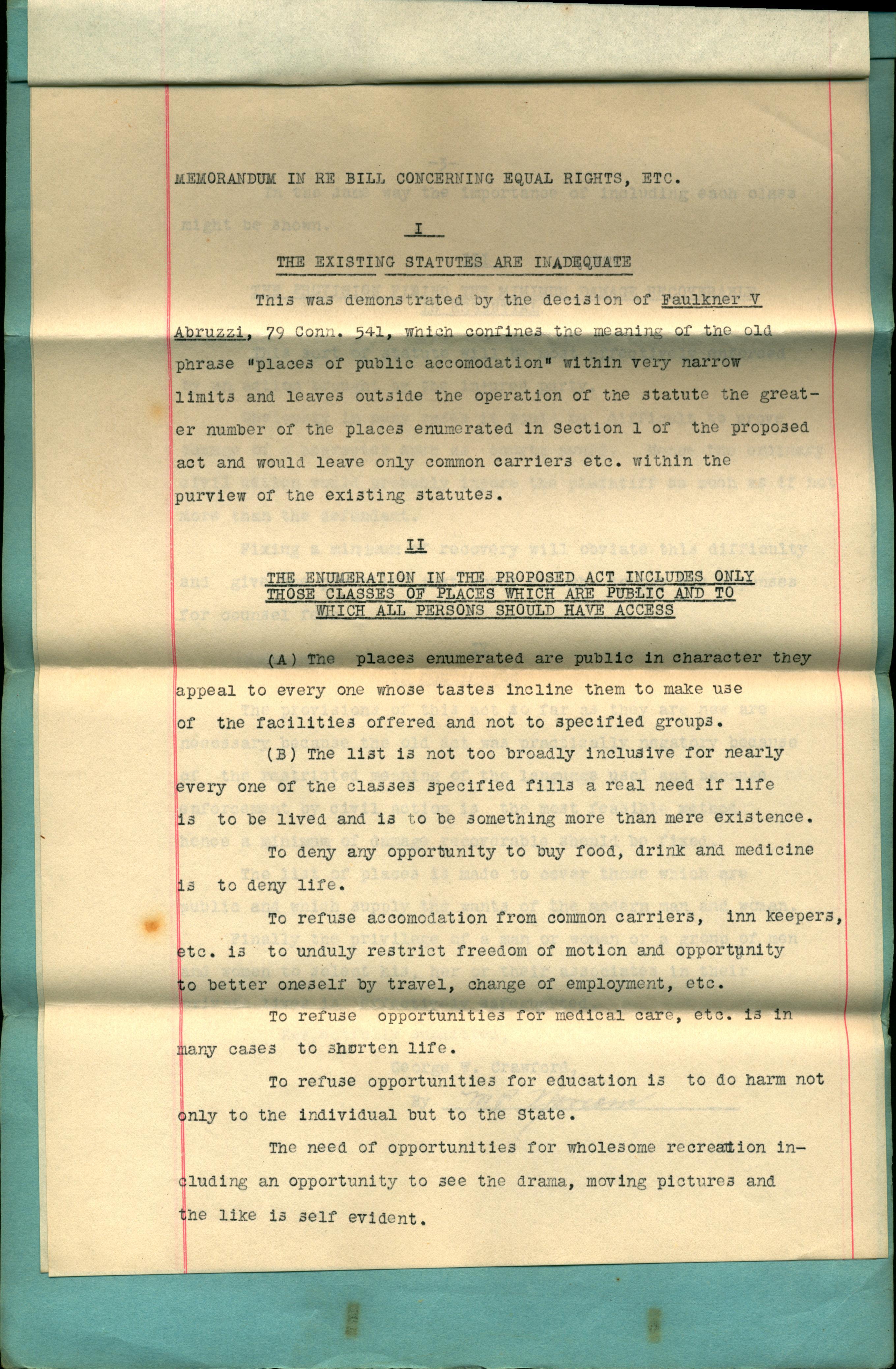 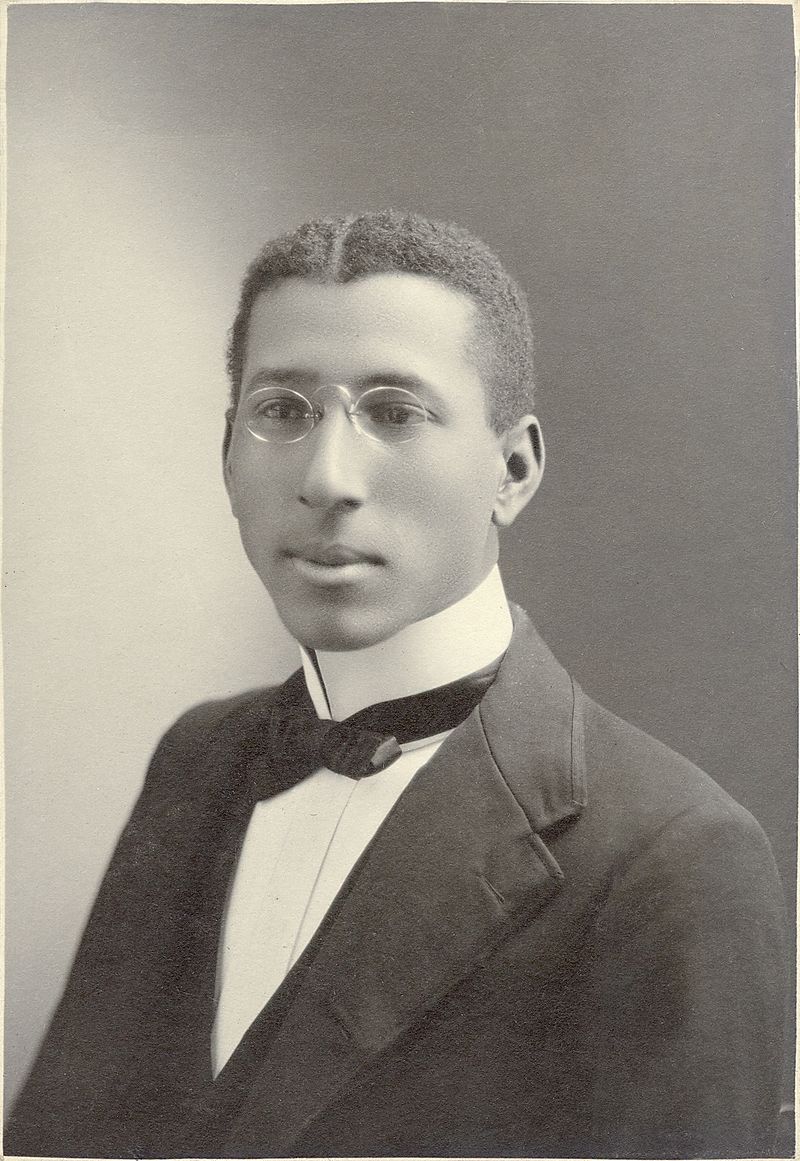 Excerpt, An Act Concerning Equal Rights, 1919
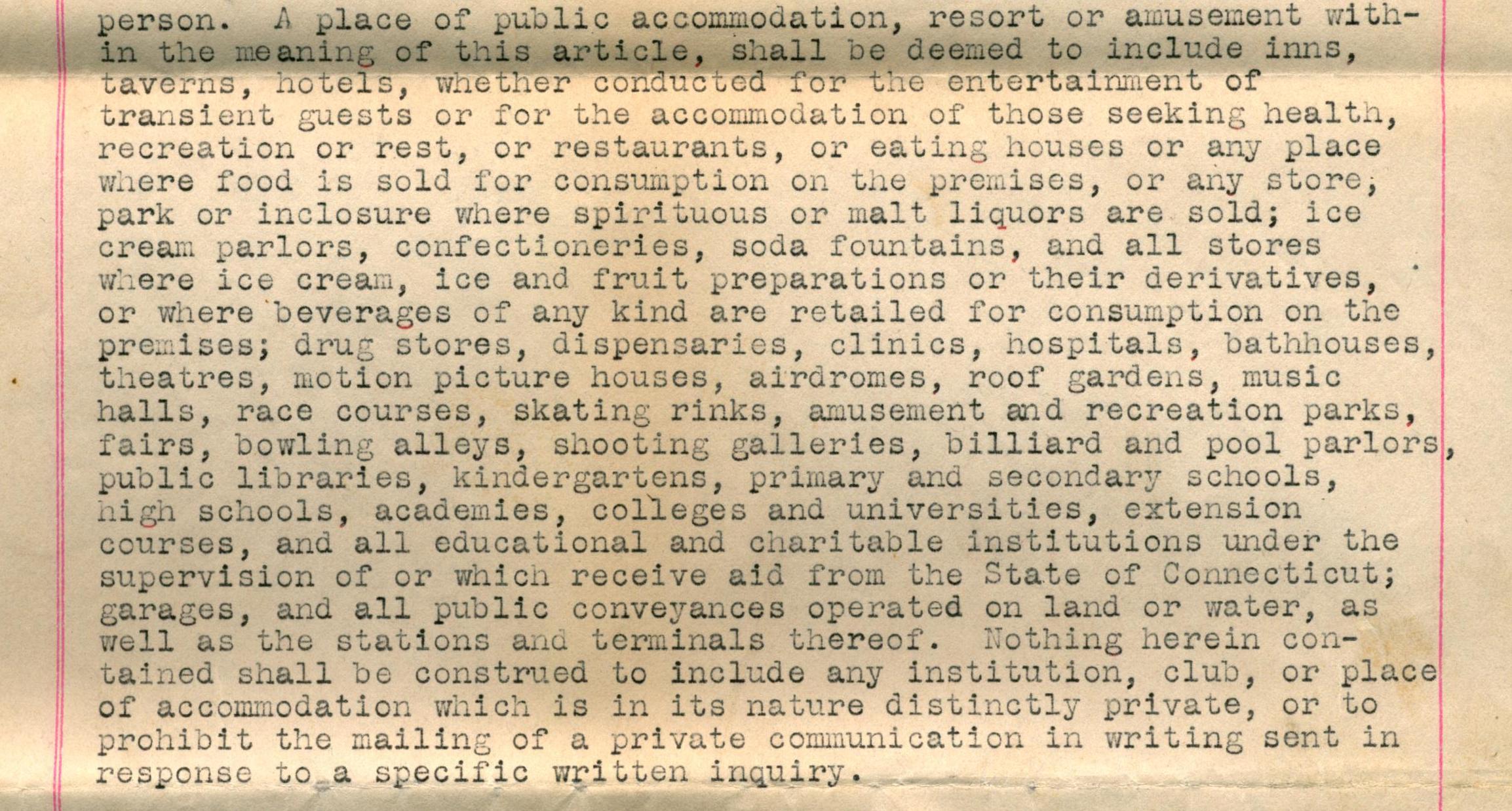 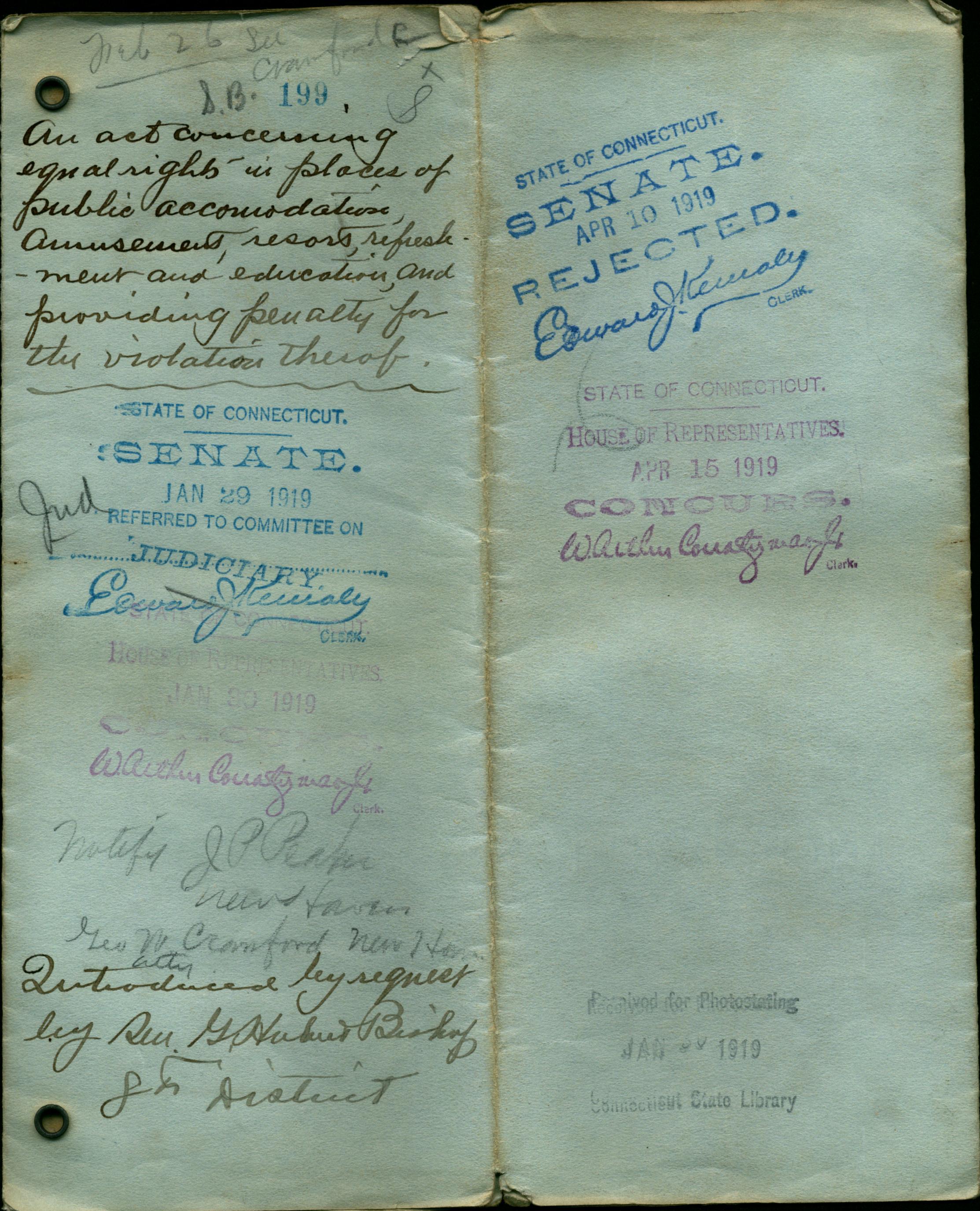 CT State Sumner League Founded, 1894
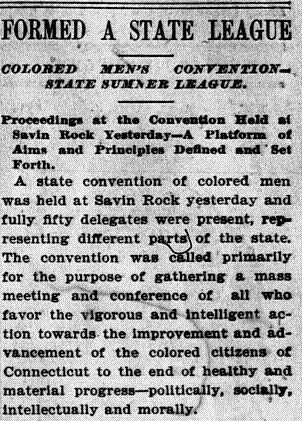 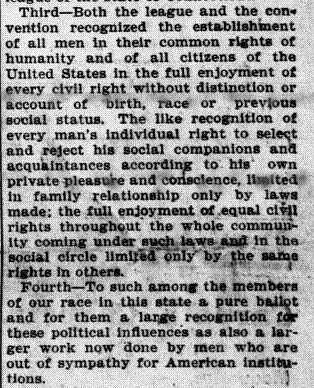 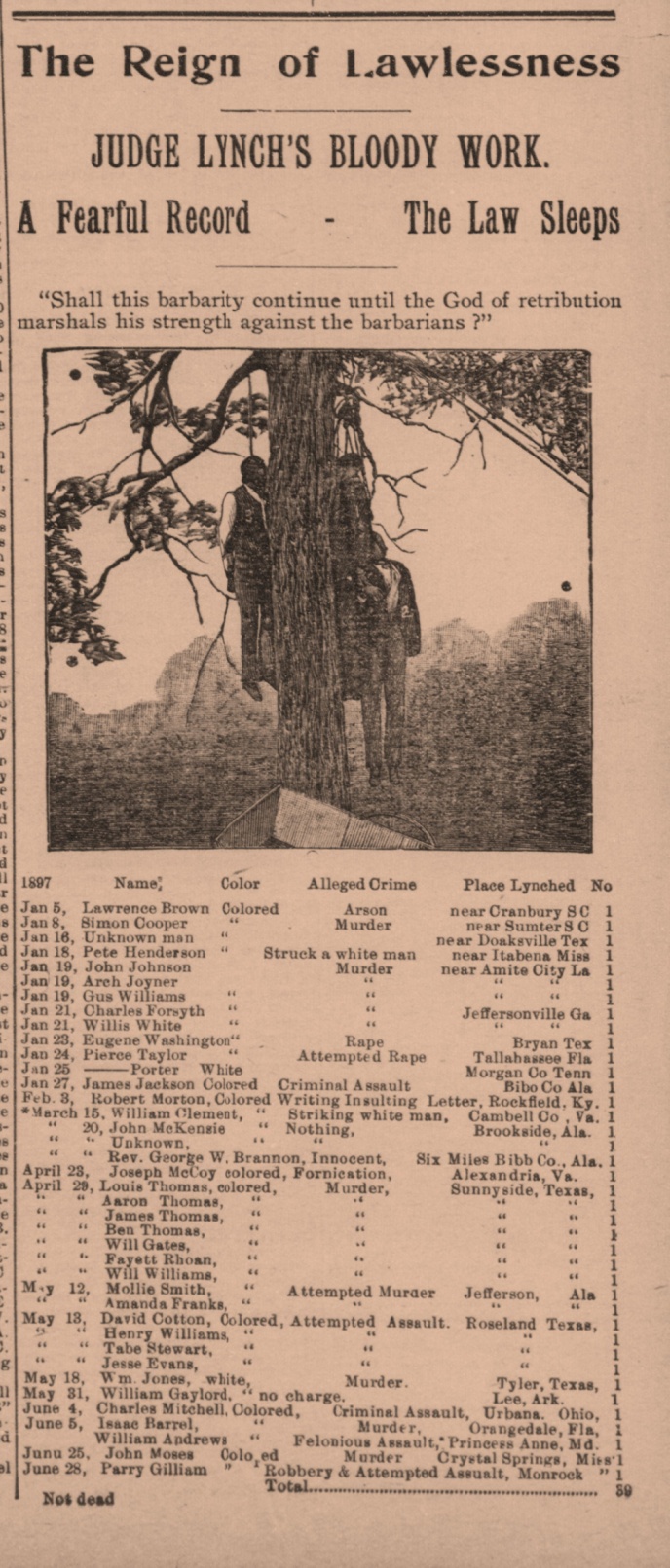 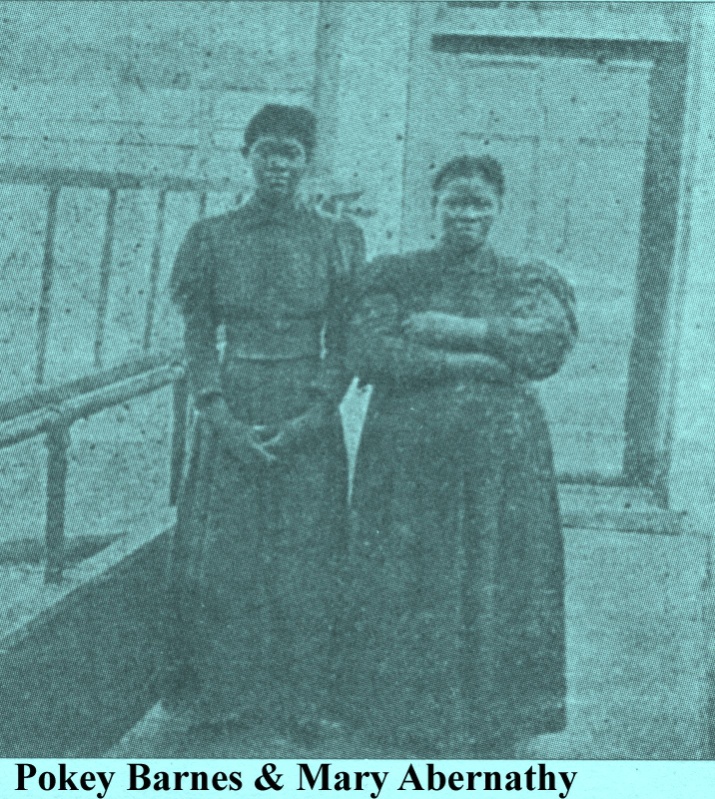 58 African American Newspapers are digitized in Chronicling America
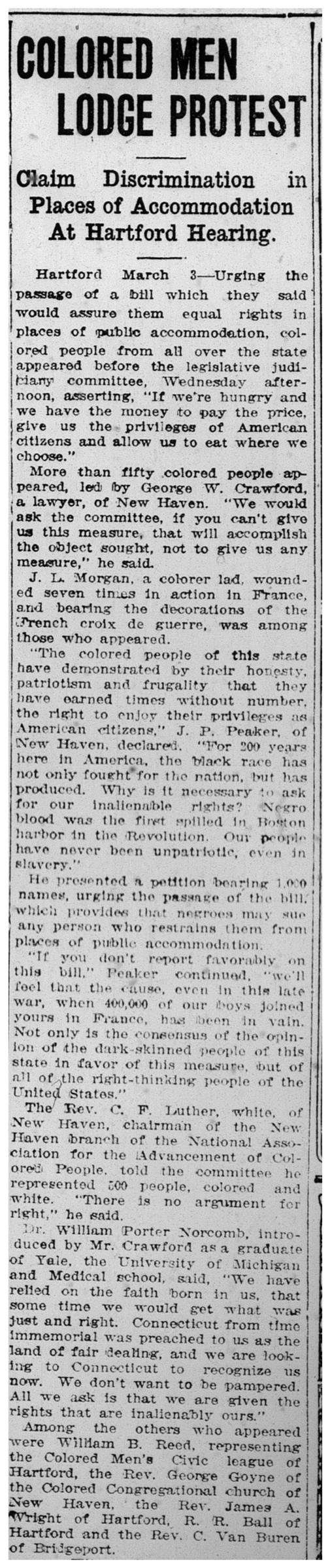 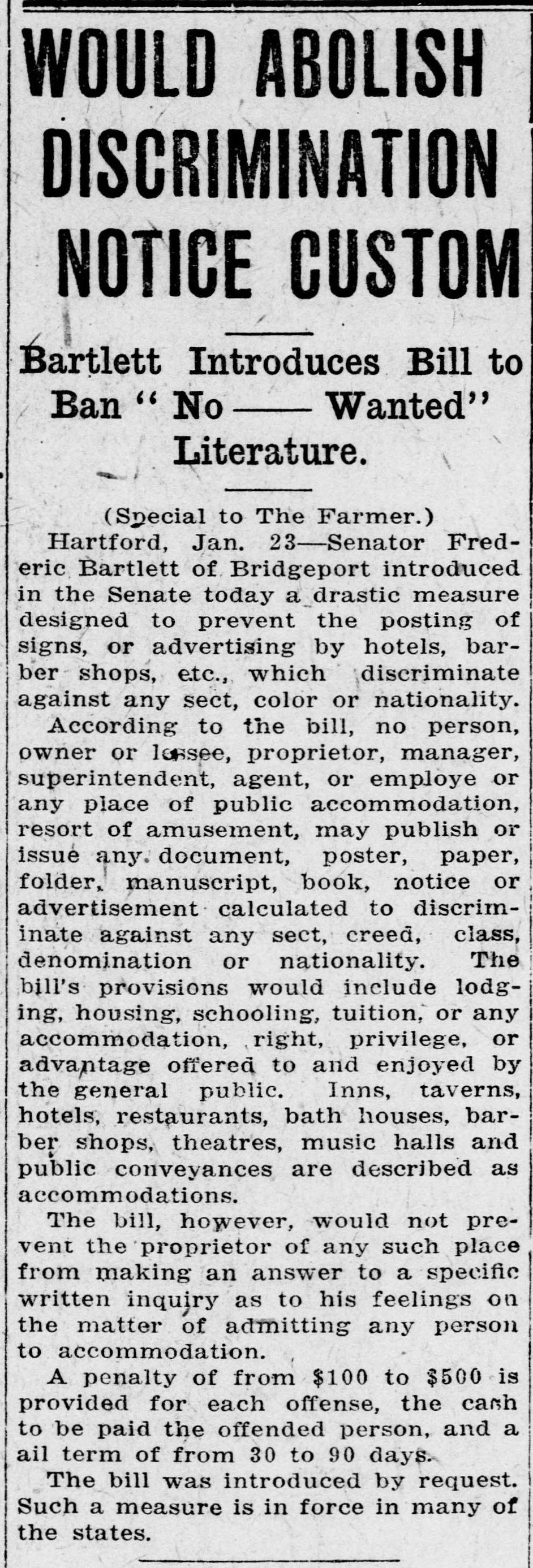 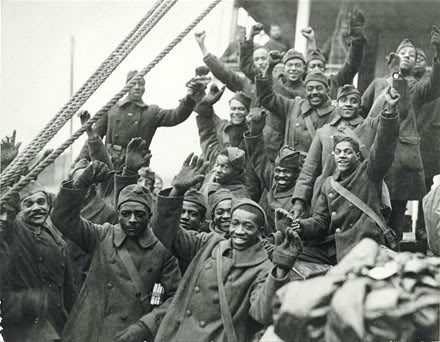 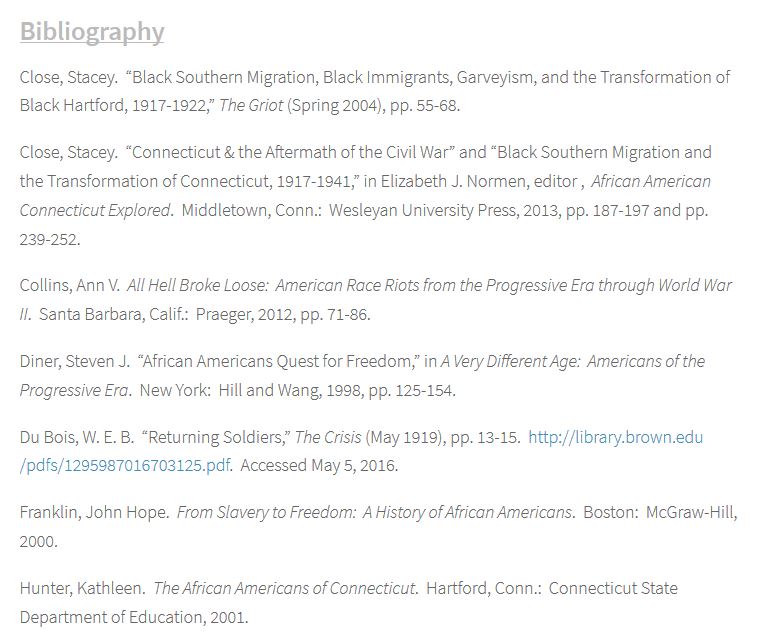 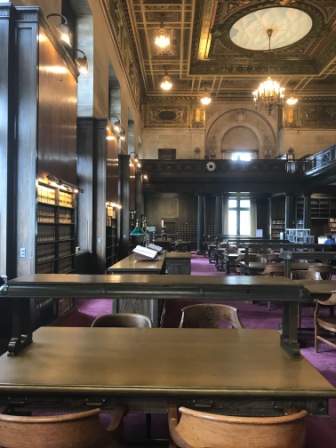 Bound Volumes &  Card Catalogues of CT Public Acts, Statutes, Supreme Court Decisions, Senate and House Records
Supplementary materials for rejected bills are on the manuscript collection
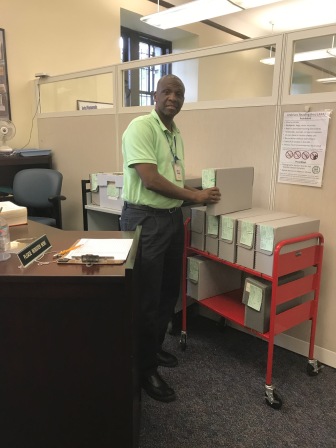 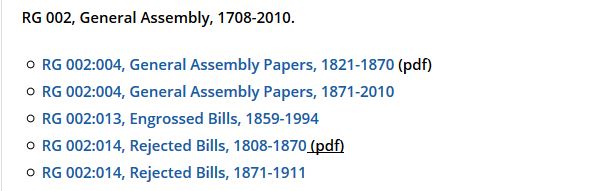 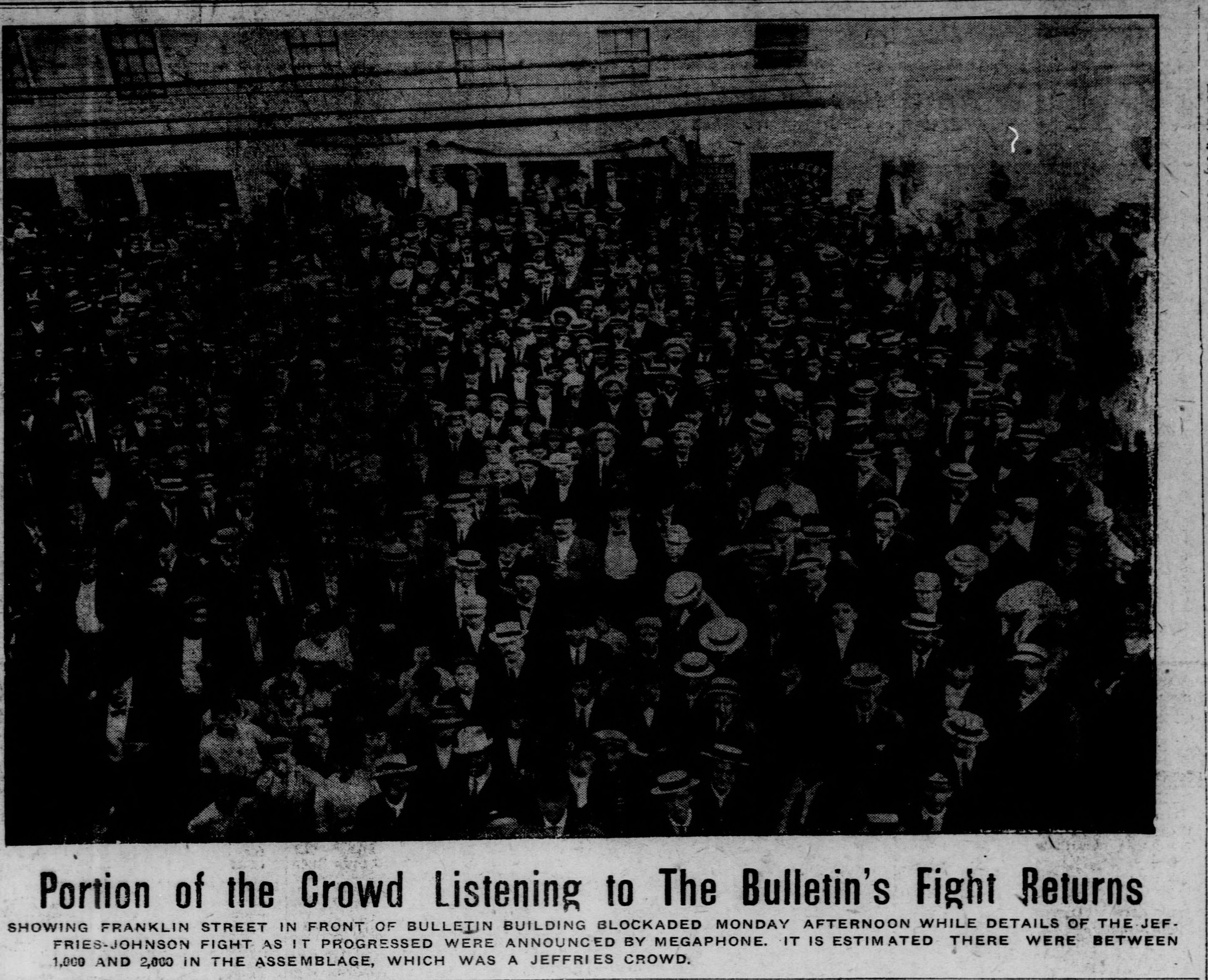 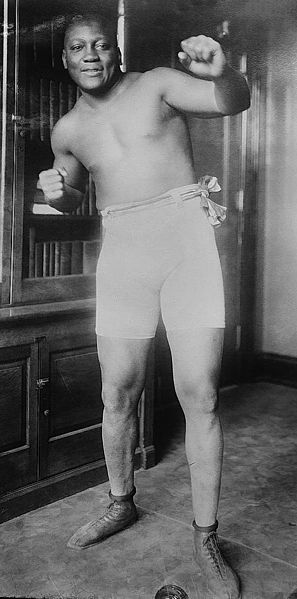 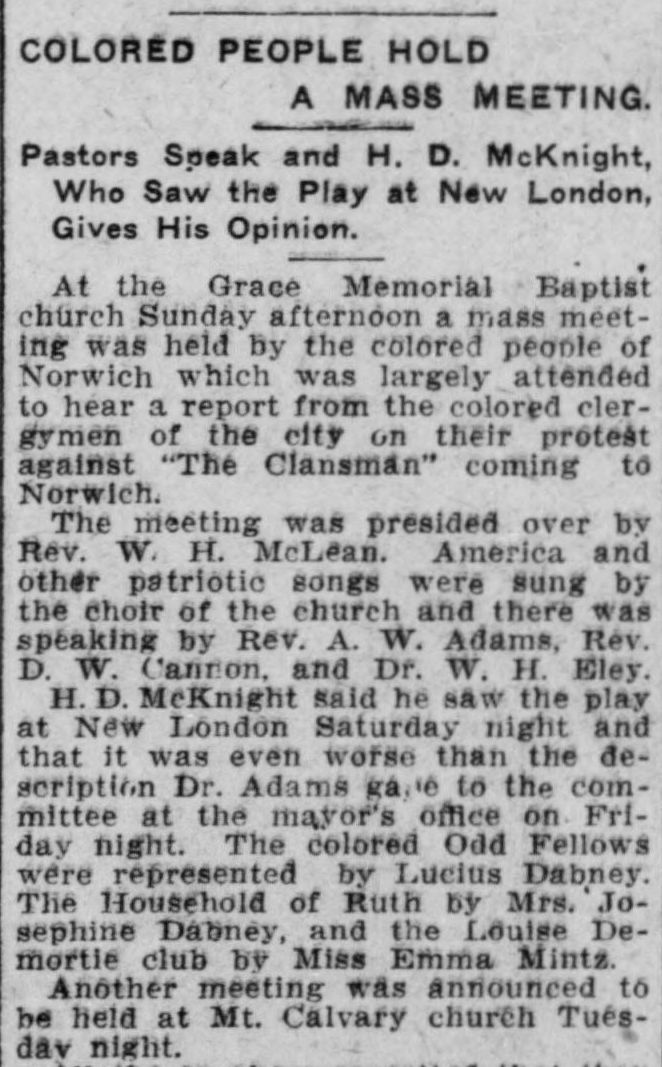 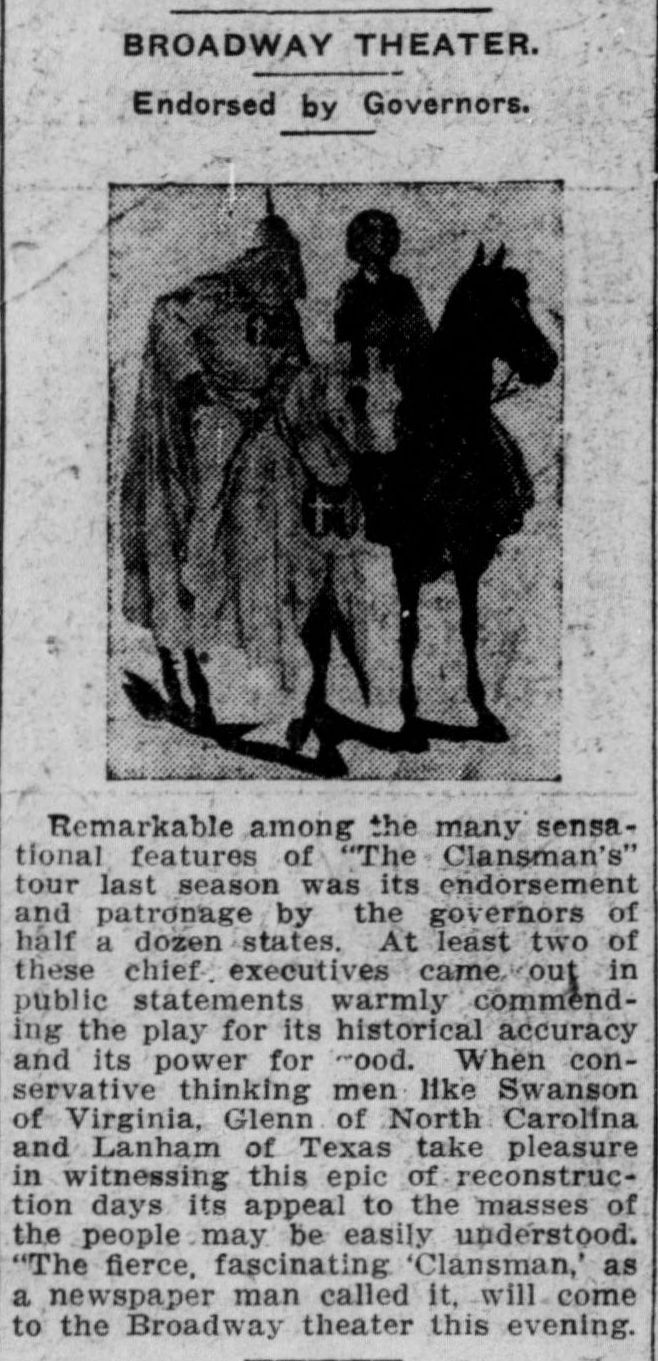 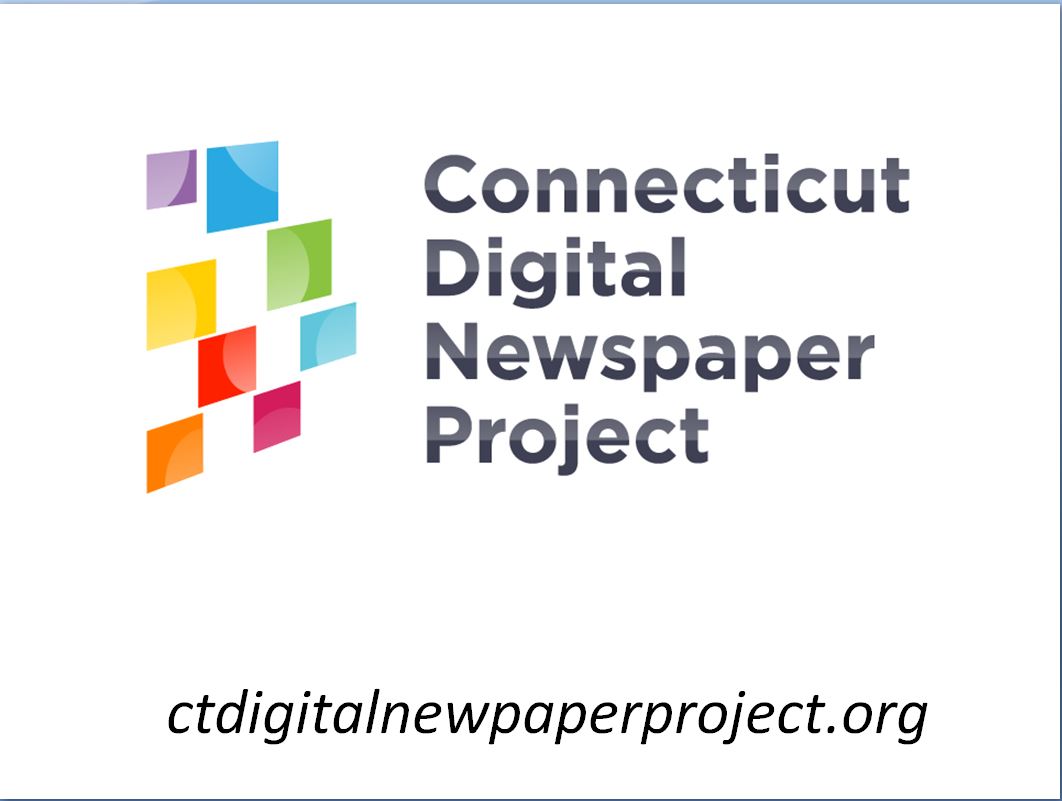